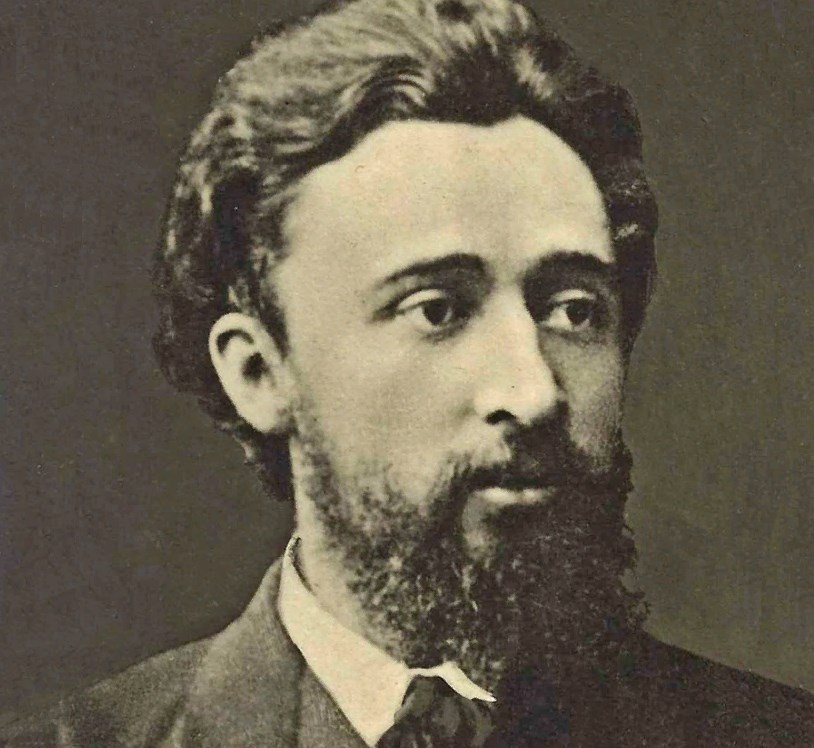 Если ты оставил после себя след красоты души, то будь уверен, что выполнил свою миссию на земле…
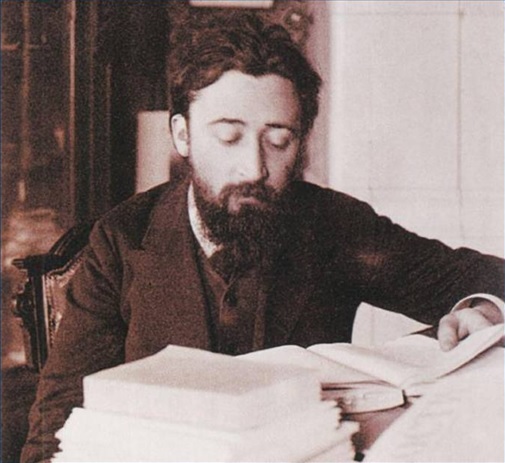 Всеволод Михайлович Гаршин 
(1855-1888 гг.)
У Михаила Егоровича и Екатерины Степановны было трое сыновей. Два старших уже учились в Петербурге, а младший Всеволод был с родителями. Брак родителей распался, и мальчик остался с отцом. Три года они прожили на хуторе в Старобельском уезде. Всеволод в пять лет научился читать. В эти совсем детские годы Всеволод очень много читает. "Никогда я не читал такой массы книжек, как за три года жизни с отцом", - писал потом писатель. В 1863 году Екатерина Степановна забрала сына в Петербург. После этого он несколько раз приезжал в Старобельск на лето. Закончив в 1874 году гимназию, Гаршин поступает в Петербуржский горный институт.
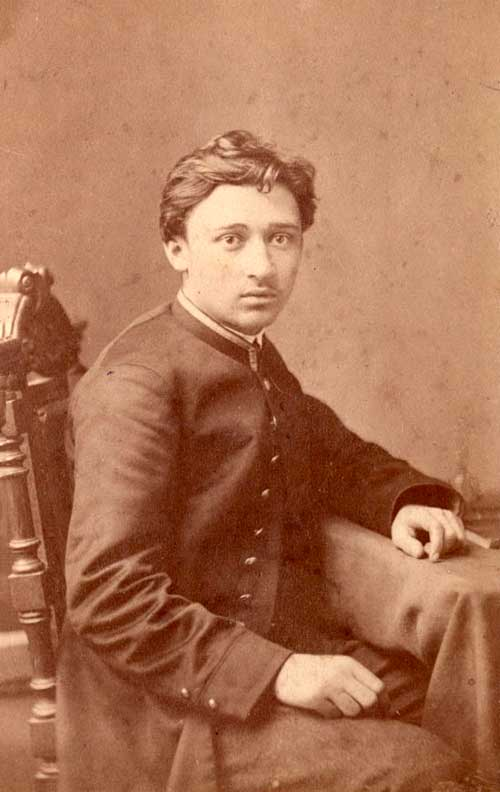 Когда началась российско-турецкая война, Гаршин бросает учебу и идёт добровольцем в действующую армию, принимает участие в боевых действиях на Балканах. Во время штурма высоты возле села Аяслар в Болгарии был тяжело ранен в ногу. Вернувшись с войны, В.М.Гаршин получил офицерское звание и пошёл в отставку. Некоторое время он слушает лекции в университете из истории и филологии, а также продолжает литературное творчество.
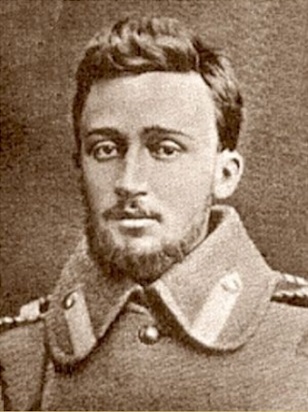 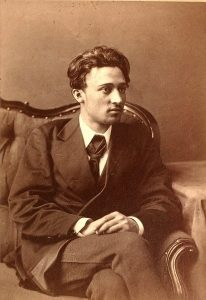 Творчество В.М.Гаршина поддерживали, С.Тургенев, Л.М.Толстой, Г.И.Успенский, М.С.Салтиков-Щедрин. В Петербурге он знакомится со многими художниками, музыкантами. Творческое наследство Гаршина небольшое, но писатель вошел в историю литературы как большой мастер психологического рассказа.
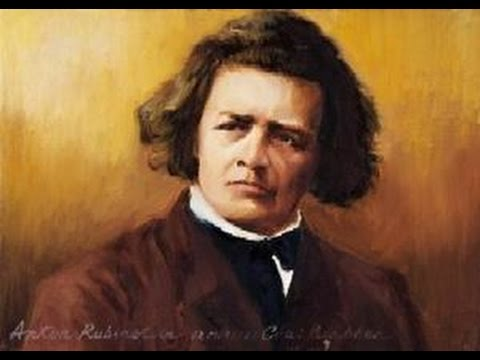 Анто́н Григо́рьевич Рубинште́йн 
( 1829 — 1894) 
— русский композитор, пианист, дирижёр, музыкальный педагог.
Однажды писатель Всеволод Михайлович Гаршин был на концерте Антона Григорьевича Рубинштейна в его доме. Рубинштейн сидел и играл за роялем. Музыка была прекрасна. Прямо напротив музыканта уселся и пристально смотрел на него весьма неприятного вида, как казалось Гаршину, старый чиновник. Эта разница между прекрасной музыкой и неприятным на вид стариком натолкнула писателя на мысль написать сказку.
Писатель слушал, а в голове его уже складывались слова новой сказки.
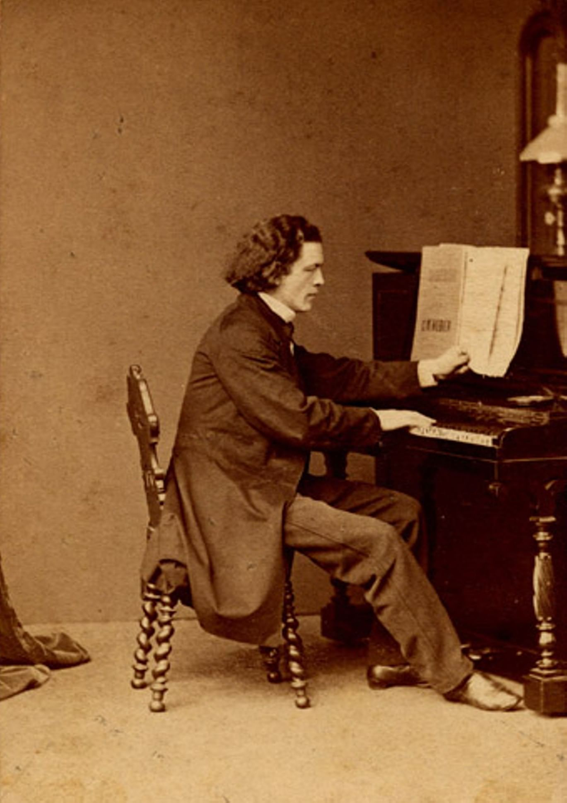 СКАЗКА
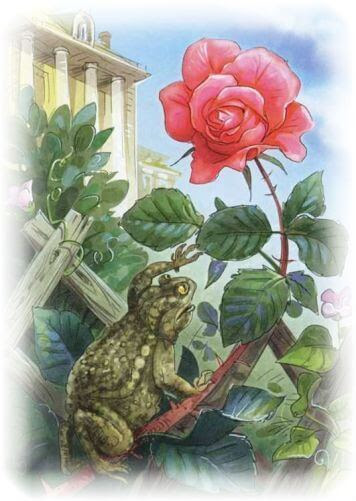 И РОЗЕ
О ЖАБЕ
ФИЗМИНУТКА
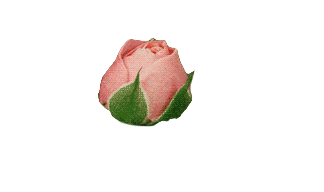 ПЛАН СКАЗКИ:
1. Заброшенный цветник
2. Прекрасная роза
3. Уродливая жаба
4. Маленький мальчик с большими глазами
5. Молитва розы
6. Последняя улыбка
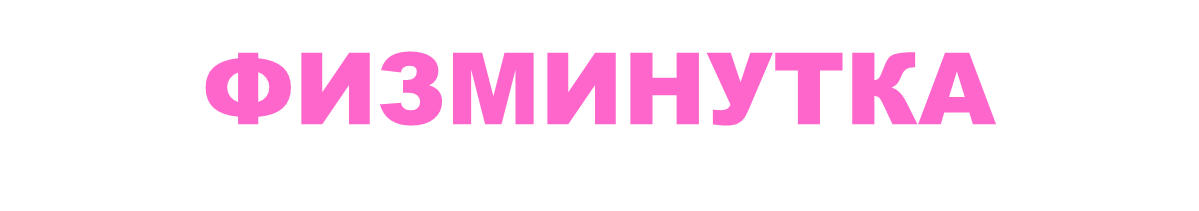 ПЛАН СКАЗКИ:
1. Заброшенный цветник
2. Прекрасная роза
3. Уродливая жаба
4. Маленький мальчик с большими глазами
5. Молитва розы
6. Последняя улыбка
1. Красота спасёт мир
2. Добро победит зло

3. О хорошем всегда помнят

4. Приноси добро и радость другим, и о тебе будут помнить

5. Доброе дело два века живет

6. Добрые дела и после смерти живут
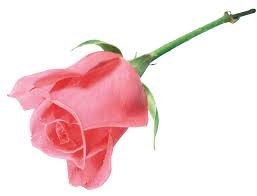 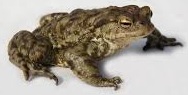 бородавчатая
злая
бледная
липкая
ароматная
старая
жирная
бледная
свежая
заботливая
счастливая
бесчувственная
Пусть ваша душа будет также прекрасна, 
как этот удивительный цветок. 
Учитесь у мира только хорошему!
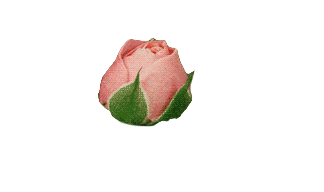